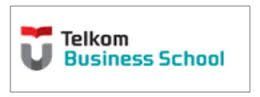 Case Study Research Method
BEGINNER LEVEL
Learning outcomes
At the end of this workshop, the reader will be able to: 
appreciate what case study research consists of and can achieve.
recognize and appreciate the philosophical underpinnings of research and clearly articulate the philosophical position that informed the study.
provide basic arguments for the number of cases in a piece of research. 
provide a clear exposition of the methodological approach used including the tools, procedures, and techniques employed that explicates the connection between the research questions, the data, and the findings.
understand the main criticisms of case study research.
2
?
What is a case?
View your slides from anywhere!
3
Three case study approaches: Defining Case
Source: Yazan, B. (2015), “Three Approaches to Case Study Methods in Education: Yin, Merriam, and Stake”, The Qualitative Report 2015, Vol. 20, No. 2, Teaching and Learning Article 1, 134-152 at http://www.nova.edu/ssss/QR/QR20/2/yazan1.pdf
4
?
What is a case study?
View your slides from anywhere!
5
Three case study approaches: Defining Case Study
6
Research purpose
Exploratory case study
Explanatory case study
	The focus is usually a single
	That is the most  important
case or a limited number of
purpose.
cases (up to 10).
	The goal is to explain a
situation, mostly in the form ofa causal relationship (toocomplex for the survey orexperimental strategies).
	The purpose is to better
Understand an emerging
Phenomenon and/or topropose new theoreticalinsights to generate newideas and hypotheses.
	The isolation of factors may
be a problem.
	The interest is particularly
Strong when existing
theories are incomplete or
unable to provide	asatisfactory representation ofthe studied phenomenon.
7
Research purpose
Confirmatory case study The purpose is to evaluate the
Descriptive case study
  The goal is to portray	precisely a phenomenon.
robustness or the weakness ofa clearly defined theory (ortheoretical conjecture).
  The approach is used when the
generality of the phenomenon
 A conflicting  case might be	used to falsify a theory by
is of secondary importance.
giving examples of events
contradicting some theoretical
statements.
 The falsified theory, in a	specific context, must then be
modified.
8
?
WHY USE CASE STUDY?
View your slides from anywhere!
9
Why use case study?
Knowledge is:
More concrete
More contextual
More developed by reader interpretation
Based more on reference populations determined by the reader
Depends on what the researcher wants to know
Specific “how” and “why” questions
When you have less control of the events
When variables are so embedded in the situation that they’re impossible to identify ahead of time
Uniqueness of the situation
10
Why use case study?
Emphasis on (societal, historical) context
Trying to reach a full explanation of a phenomenon within a unit of analysis
Interpret events, uncovering processes (Mohr 1982)
‘how’ and ‘why’ questions
Rule of thumb: 
more variables .....then cases
more cases than variables ….. then survey research
Three important uses:
Motivation of research (falsify theories)
Inspiration for new ideas (theory building)
Illustration: concrete examples of theoretical constructs, show how the causal relationships work
11
Comparison of case study research with experimental and survey approaches
Source: Gomm, R. Hammersley, M. and Foster, P. (2000) Introduction, in R. Gomm, M. Hammersley and P. Foster (eds), Case Study Method, London: Sage Publications.
12
TECHNIQUES USED IN CASE STUDY RESEARCH
Qualitative research techniques used in Case Studies are:
Observation
Focus Group Interview
Depth Interviews
Recording
Textual Analysis
Quantitative research techniques
13
Methodological protocol
Source: Hlady-Rispal, M. (2002): La méthode des cas, application à la recherche en gestion.
14
Case studies can be used to
Provide a rich description of a phenomenon 
based on a systematic exploration of the accounts of the phenomenon (through interviews, observations, archival materials or quantitative data sources)
Test theory, or
Develop theory
Source: Voss, C., Tsikriktsis, N. & Frohlich, M. (2002) Case Research in Operations Management. International Journal of Operations & Production Management, 22 (2), pp. 195-219.
15
Three case study approaches: Designing CaseStudy
16
Three case study approaches: Designing CaseStudy
17
Three case study approaches: Gathering Data
18
Three case study approaches: Gathering Data
19
Three case study approaches: Analyzing Data
20
Three case study approaches: Analyzing Data
21
Three case study approaches: Validating Data
22
Context
Context
Context
Case
Case
Case
Context
Context
Case
Case
Context
Context
Context
Case
Case
Case
U1
U2
U1
U2
Embedded
Unit of 
Analysis 1
Embedded
Unit of 
Analysis 2
Context
Context
Case
Case
U1
U2
U1
U2
Basic types of Designs
Single-case Designs
Multiple-case Designs
Holistic
(single unit
of analysis)
Embedded
(multiple units 
of analysis)
Source: Yin, R. K. (2003). Case study research: Design and methods (Third Edition). Thousand Oaks: Sage Publications.
23
Strengths of case study designs
Adaptability to different types of research question and to different research settings
The use of multiple sources of evidence allows triangulation of findings
Case studies also offer the benefit of studying phenomena in detail and in context, particularly in situations where there are many more variables of interest than there are observations
Another potential advantage of case studies is that the format may make the research accessible to wider readership than some other designs.
Case studies can help academics and practitioners keep up with a fast-changing field, ‘papers that build theory from cases are among the most highly cited pieces in’.
24
Weaknesses of case study designs
One technical issue is a variant of what is known as selection bias whereby the choice of cases biases the findings of the research. 
If the research findings need to be generalized statistically then a case study approach is not suitable 
A further concern about case study design is that since neither experimental nor statistical controls can be used in case study research. 
It is important when evaluating case study research not to interpret them exclusively through the ‘prism of statistical methods’.
Another limitation, or more accurately a practical challenge, of case study research is that it can be very demanding to carry out.
25
?
Conduct of the case study
View your slides from anywhere!
26
Steps in Conducting Case Study
Determine topic
Determine type of case study method used and mode of data collection:
Documents, Archival records, Interviews, Direct observation, Participant observation, Artifacts
Select participants
Collect data
Data Analysis
Typically done holistically or through coding
Write up report
27
Conduct of the case study
There are three tasks in this stage that must be carried out for a successful case research project:
Preparation for Data Collection,
Distribution of the Questionnaire, and 
Conducting Interviews
28
Protocol
The instrument for the research, details of procedures and general rules to be followed while using the instrument
Overview of the study project- objectives, issues, readings, literature and research.
Field procedures- access to field sites, sources of information
Case study questions posed to investigators, key classifications, suggestions for likely source of evidence.
A guide for case study report
29
Conclusion
30
Relevancy of Case Study
Case study research as a useful research strategy:
when the topic is broad and highly complex;
when there is not a lot of theory available; and 
when “context” is very important. 
A case study is relevant the more your research questions seek to explain some present circumstances: 
how and why some social phenomenon works or if your research questions require an “in-depth” decription of some social phenomenon.
The case study is preferred in examining a contemporary set of events, but when the relevant behaviors can not be manipulated or over which the investigator has little or no control.
31